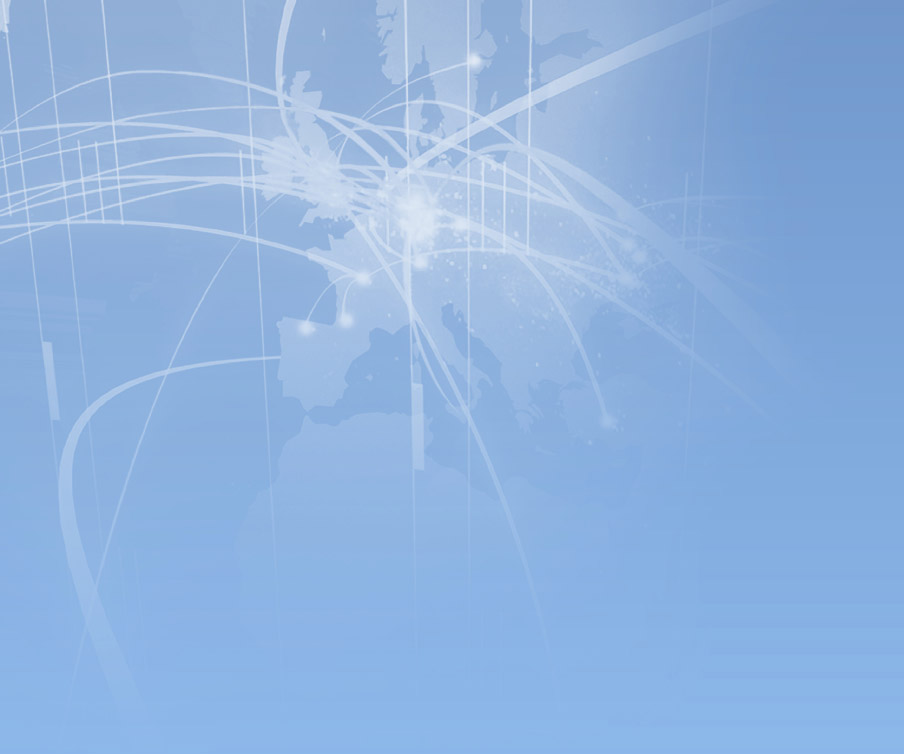 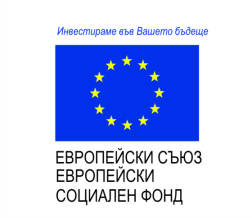 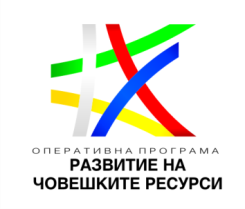 ПРОЕКТ  
BG05М9ОP001-2.002-0042-C001 
“НЕЗАВИСИМ ЖИВОТ ЗА ГРАЖДАНИТЕ НА ТУТРАКАН»

Процедура за предоставяне на безвъзмездна финансова помощ BG05M9OP001-2.002 
„Независим живот“
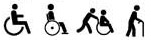 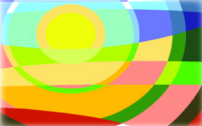 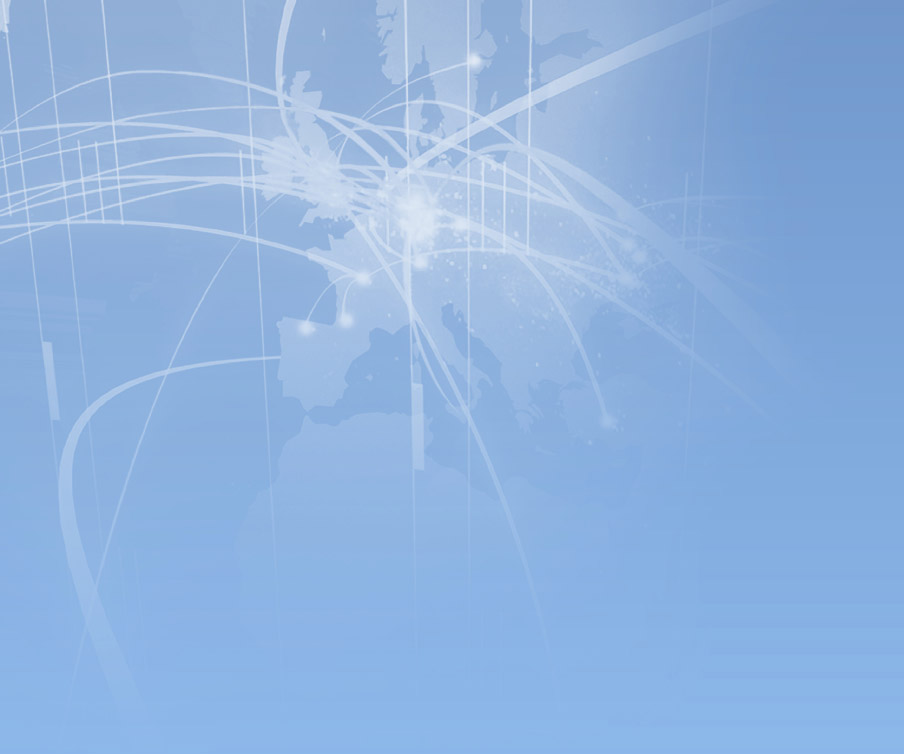 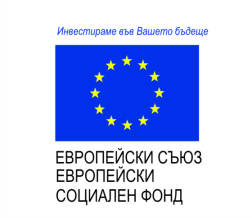 BG05M9OP001-2.002; „Независим живот“ 
Проектът се осъществява с финансовата подкрепа на Оперативна програма „Развитие на човешките ресурси”, съфинансирана от Европейския социален фонд на Европейския съюз
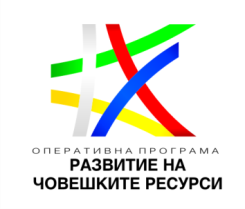 Бенефициент: Община Тутракан

Срок на изпълнение на проекта: 19 месеца

Обща стойност: 494 451,93 лв.

Начало:  01.01.2016-31.07.2017 г.

Проектът се осъществява  с финансовата подкрепа на ОП “Развитие на човешките ресурси”  2014-2020, съфинансирана от Европейския социален фонд на Европейския съюз
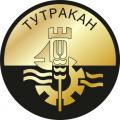 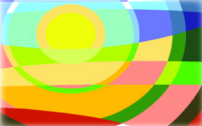 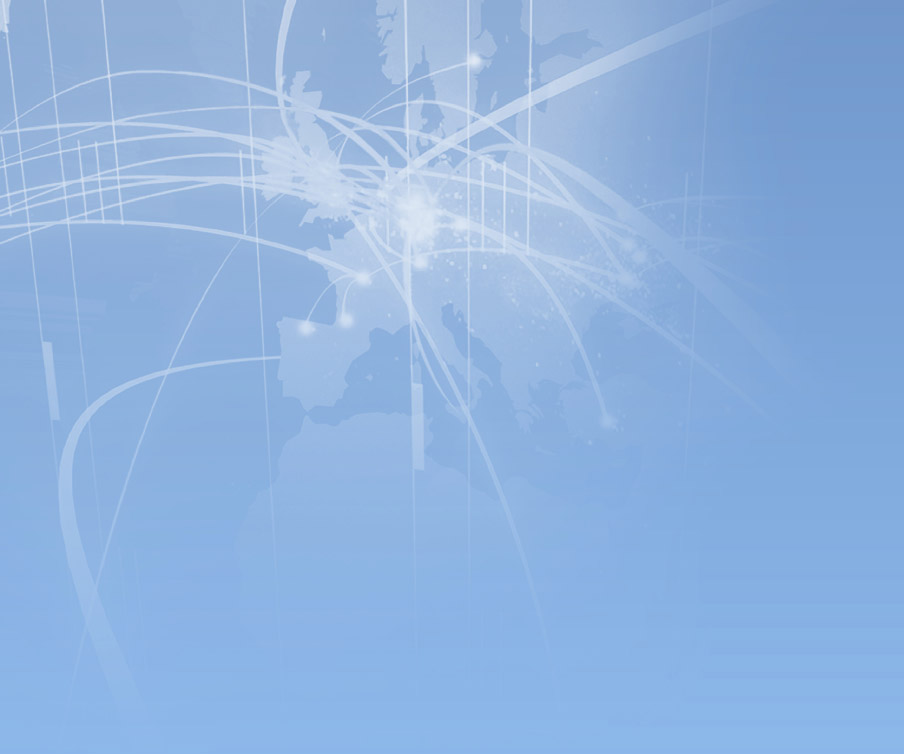 BG05M9OP001-2.002; „Независим живот“ 
Проектът се осъществява с финансовата подкрепа на Оперативна програма „Развитие на човешките ресурси”, съфинансирана от Европейския социален фонд на Европейския съюз
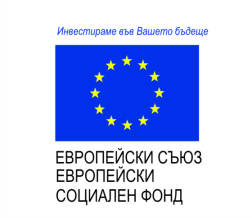 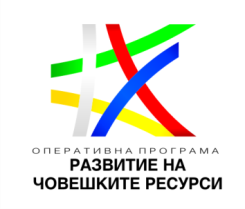 Обща цел на проекта:
Подобряване качеството на живот и на достъпа до услуги за социално включване в отговор на комплексните потребности, включително и здравни, на хора с увреждания и на хора над 65 г. в невъзможност за самообслужване с цел преодоляване на последиците от социалното изключване и бедността. Възможности за връщането на реалния пазар на труда на лицата, които полагат грижи за близките си с увреждания.
Бенефициент на проект BG05M9OP001-2.002-0042 – C001 “Независим живот  за гражданите на Тутракан” е Община Тутракан в партньорство със “СОНИК СТАРТ” ООД
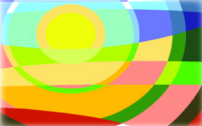 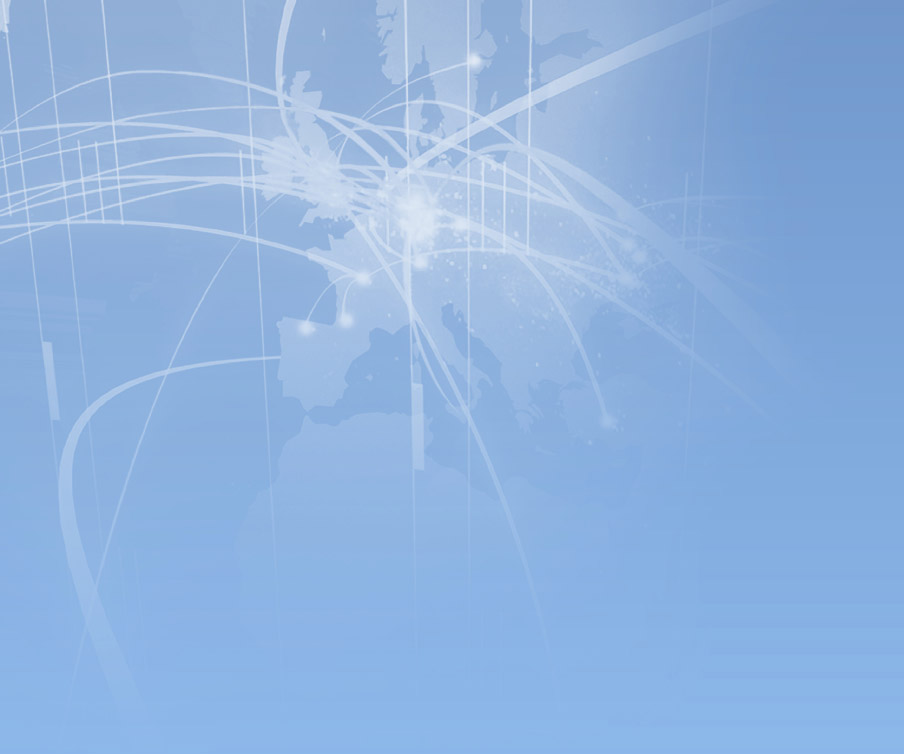 BG05M9OP001-2.002; „Независим живот“ 
Проектът се осъществява с финансовата подкрепа на Оперативна програма „Развитие на човешките ресурси”, съфинансирана от Европейския социален фонд на Европейския съюз
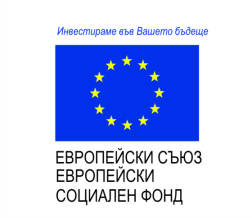 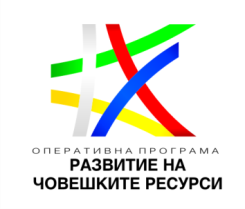 Специфични цели: 
Подобряване на достъпа на хора с увреждания и хора над 65 години  в невъзможност за самообслужване  до услуги за социално включване и здравеопазване;
Да осигури социално включване на зависимите лица в обществения живот и превенция на настаняването им в специализирани институции;
Да се създадат нови работни места в сектора на социалната икономика.
Бенефициент на проект BG05M9OP001-2.002-0042 – C001 “Независим живот  за гражданите на Тутракан” е Община Тутракан в партньорство със “СОНИК СТАРТ” ООД
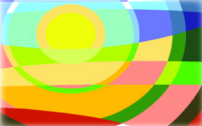 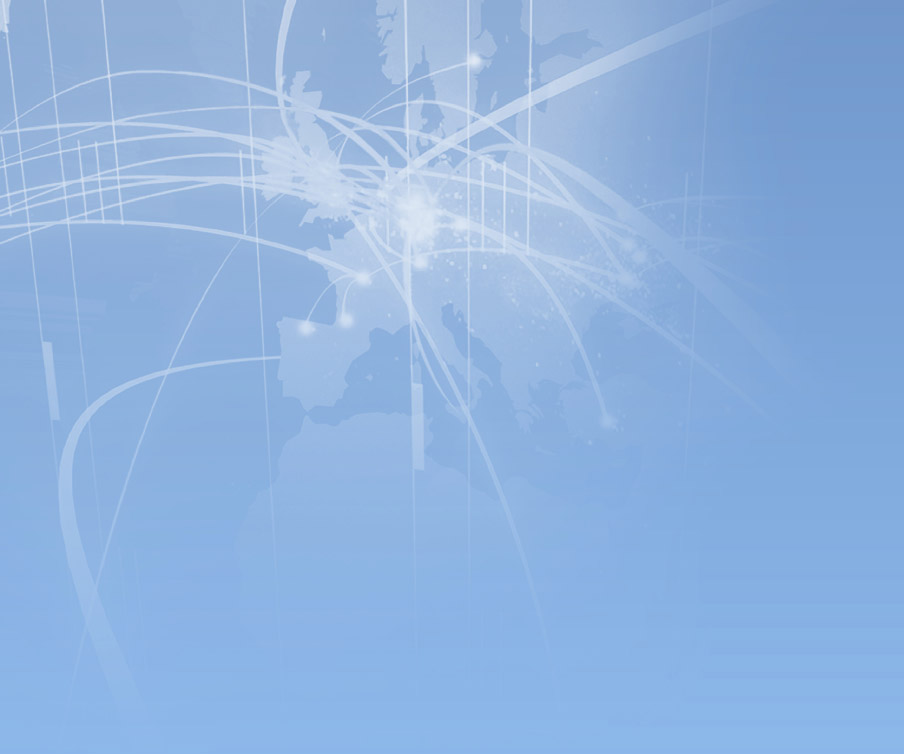 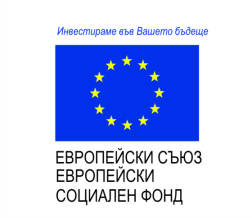 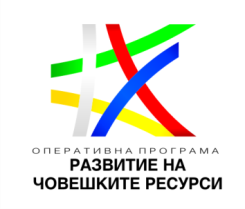 BG05M9OP001-2.002; „Независим живот“ 
Проектът се осъществява с финансовата подкрепа на Оперативна програма „Развитие на човешките ресурси”, съфинансирана от Европейския социален фонд на Европейския съюз
Целева група: 

Хора с увреждания и техните семейства;
Хора над 65 години с ограничения или в невъзможност за самообслужване.
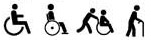 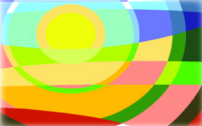 Бенефициент на проект BG05M9OP001-2.002-0042 – C001 “Независим живот  за гражданите на Тутракан” е Община Тутракан в партньорство със “СОНИК СТАРТ” ООД
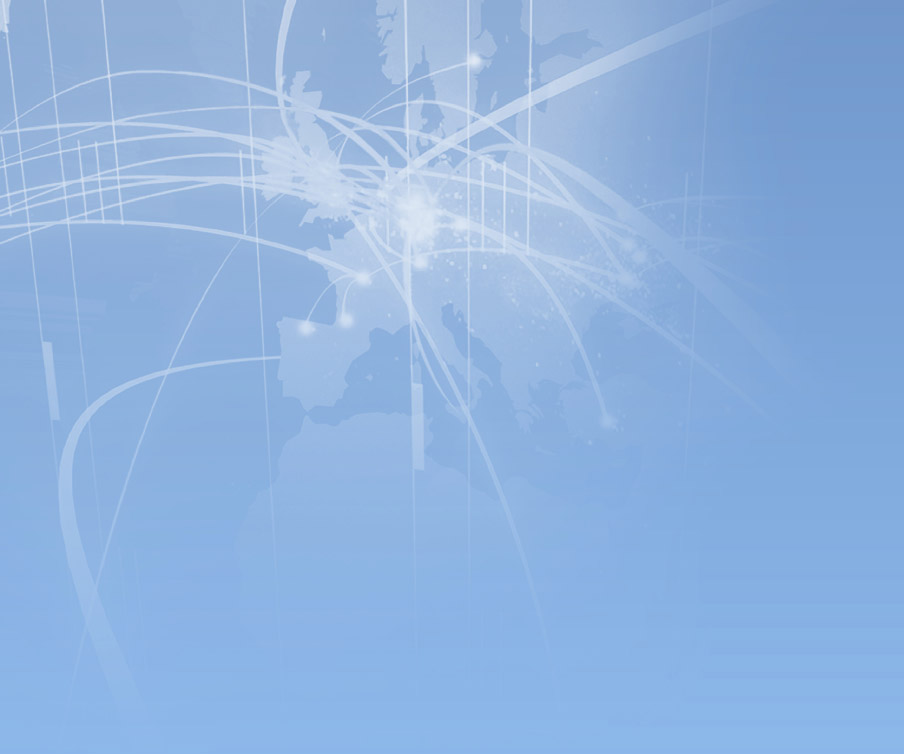 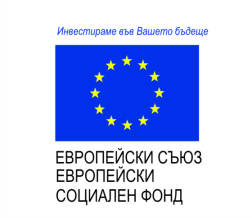 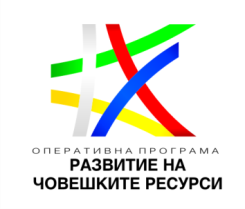 BG05M9OP001-2.002; „Независим живот“ 
Проектът се осъществява с финансовата подкрепа на Оперативна програма „Развитие на човешките ресурси”, съфинансирана от Европейския социален фонд на Европейския съюз
ОСНОВНИ ДЕЙНОСТИ ПО ПРОЕКТА :
  Проектът ще се реализира чрез дейности и мерки, които ще бъдат изпълнявани в партньорство с организация доставчик на социални услуги “СОНИК СТАРТ” ООД, за да се постигнат заложените резултати в проектното предложение, както следва:
Организация и управление на проекта. Подбор и напасване на потребители и доставчици на социални услуги.
2.  Предоставяне на почасови социални услуги в общността и домашна среда. Осигуряване на достъп до интегрирани услуги, според специфичните потребности на човека в неравностойно положение въз основа на индивидуална социална оценка, чрез подкрепа на дейността на Звеното за почасово предоставяне на услуги.
Бенефициент на проект BG05M9OP001-2.002-0042 – C001 “Независим живот  за гражданите на Тутракан” е Община Тутракан в партньорство със “СОНИК СТАРТ” ООД
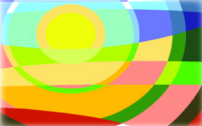 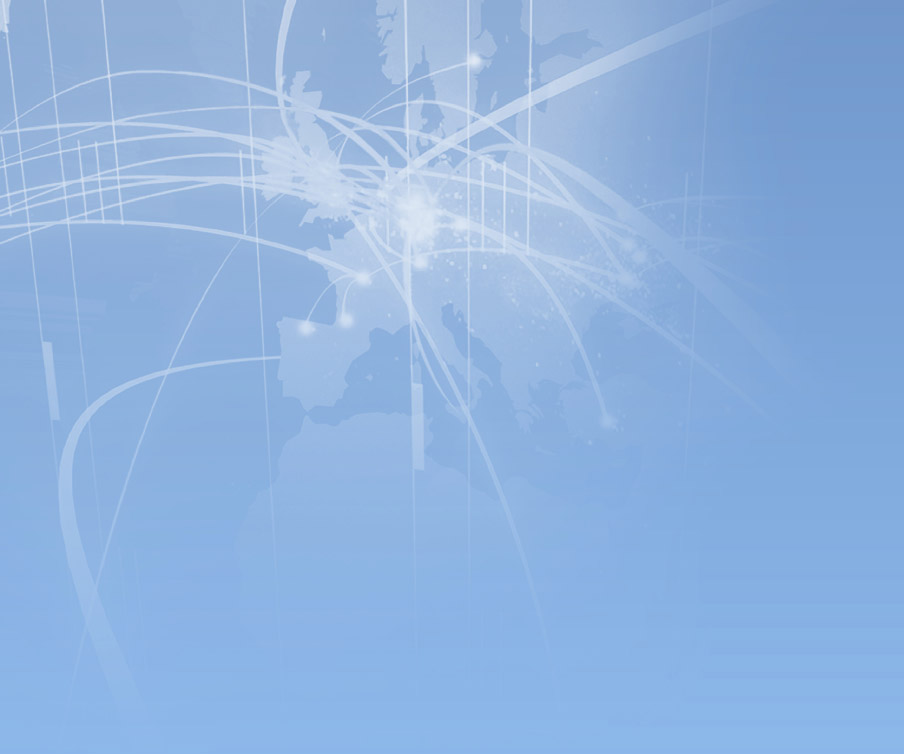 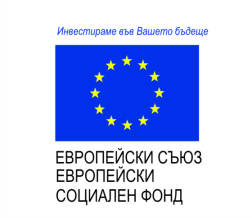 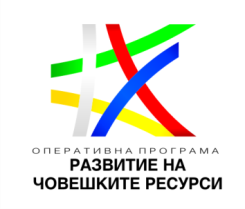 BG05M9OP001-2.002; „Независим живот“ 
Проектът се осъществява с финансовата подкрепа на Оперативна програма „Развитие на човешките ресурси”, съфинансирана от Европейския социален фонд на Европейския съюз
3.  Обучение на персонала за предоставяне на услугите.

4.  Представяне на психологическа подкрепа и/или консултиране и/или супервизия на персонала, предоставящ социални услуги.

5.  Мотивационна и/или психологическа или друг  тип подкрепа за потребителите на услугите, според тяхната индивидуална 
потребност.

6. Информация и публичност
Бенефициент на проект BG05M9OP001-2.002-0042 – C001 “Независим живот  за гражданите на Тутракан” е Община Тутракан в партньорство със “СОНИК СТАРТ” ООД
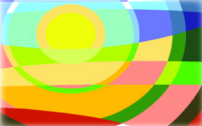 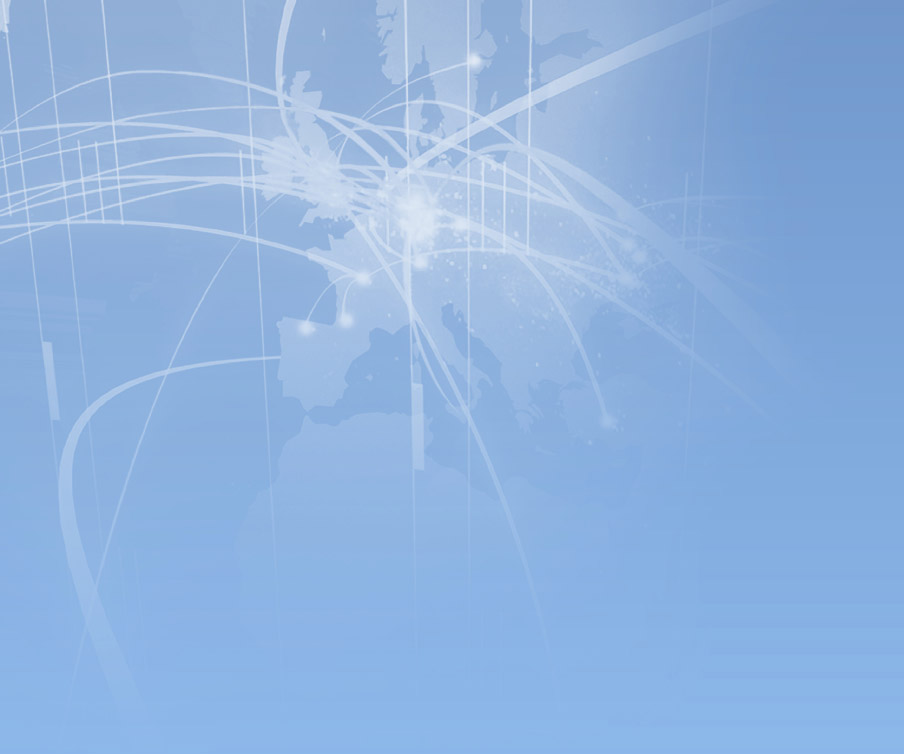 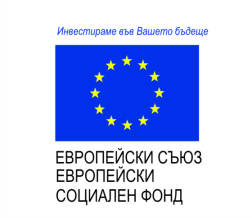 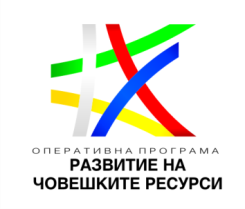 BG05M9OP001-2.002; „Независим живот“ 
Проектът се осъществява с финансовата подкрепа на Оперативна програма „Развитие на човешките ресурси”, съфинансирана от Европейския социален фонд на Европейския съюз
СОНИК СТАРТ  е най-голямата организация-доставчик на социални услуги в страната. В своята специфична дейност предоставя индивидуални услуги на  над 6000 преки потребители, чрез 11 постоянни офиса в страната и чрез 10 активни партньори в други населени места. По проект “Независим живот за гражданите на Тутракан”, като партньор има задължението да:
1.  проведе обучение на персонала за предоставяне на услугите.
2. предостави  психологическа подкрепа и/или консултиране и/или супервизия на персонала, предоставящ социални услуги.
3. проведе мотивационна и/или психологическа или друг  тип подкрепа за потребителите на услугите, според тяхната индивидуална потребност.
4. да проведе  дейности по информация и публичност
Бенефициент на проект BG05M9OP001-2.002-0042 – C001 “Независим живот  за гражданите на Тутракан” е Община Тутракан в партньорство със “СОНИК СТАРТ” ООД
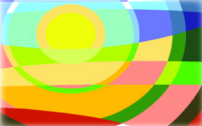 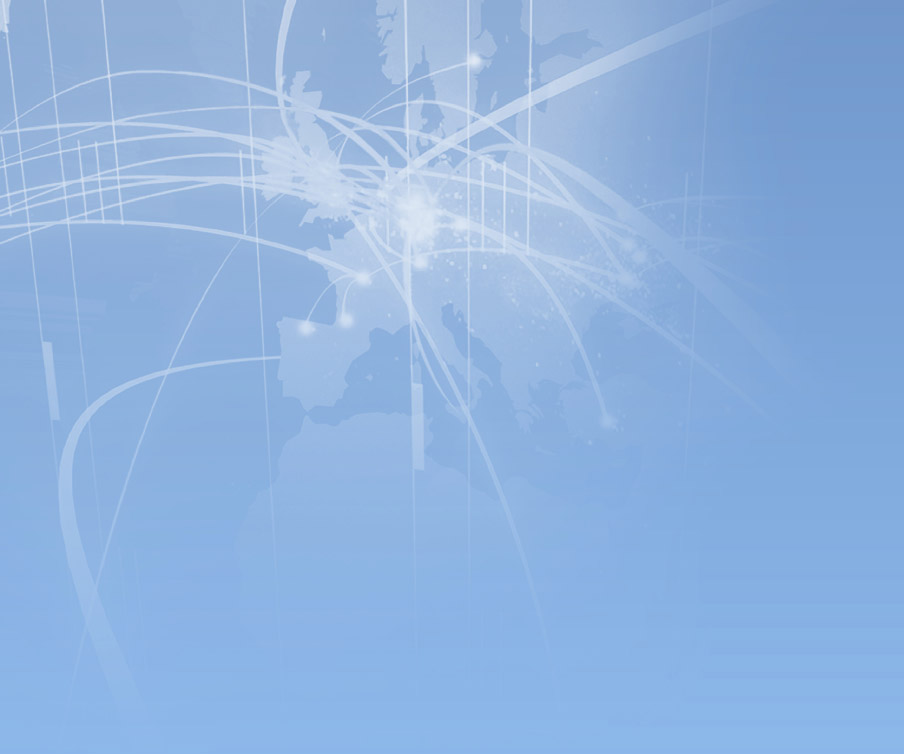 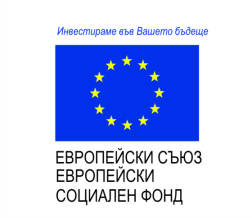 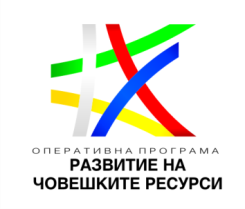 BG05M9OP001-2.002; „Независим живот“ 
Проектът се осъществява с финансовата подкрепа на Оперативна програма „Развитие на човешките ресурси”, съфинансирана от Европейския социален фонд на Европейския съюз
Екип  за организация и управление:
Стефка Станкова – ръководител на проекта
Снежана Николова – координатор
Диляна Иванова - Букева – счетоводител

Звено за почасово предоставяне на услуги:
Йорданка Иванова – ръководител
Мария-Луиза Христова – технически сътрудник
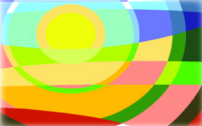 Бенефициент на проект BG05M9OP001-2.002-0042 – C001 “Независим живот  за гражданите на Тутракан” е Община Тутракан в партньорство със “СОНИК СТАРТ” ООД
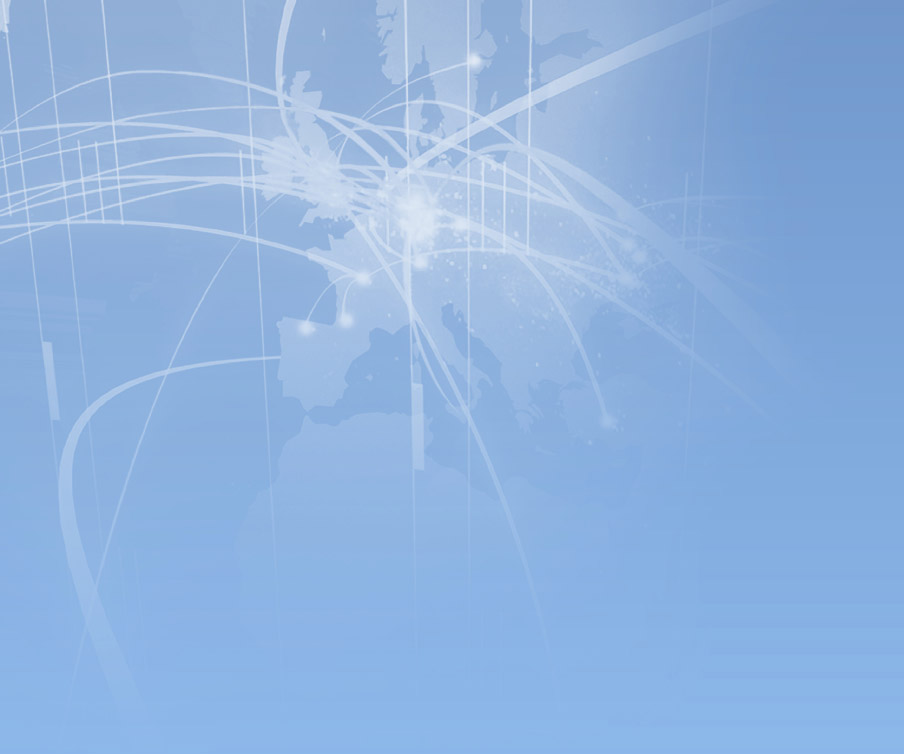 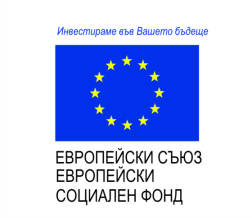 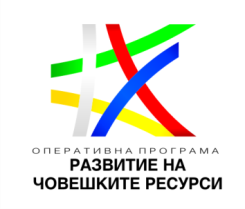 BG05M9OP001-2.002; „Независим живот“ 
Проектът се осъществява с финансовата подкрепа на Оперативна програма „Развитие на човешките ресурси”, съфинансирана от Европейския социален фонд на Европейския съюз
Очаквани резултати:
Създадено Звено за почасово предоставяне на услуги.
Предоставени услуги на минимум 76 потребители. 
Назначени поне 55 преки доставчици на услуги.
 Проведено въвеждащо, поддържащо и надграждащо обучение.Повишен капацитет на доставчиците.
 Развити професионални умения и повишена мотивация на персонала  на   Звеното за почасово предоставяне на услуги.
 Постигане на високо качество на грижа и социални дейности. Повишаване качеството на живот на потребителите. 
Подобряване достъпа до основни социални и здравни услуги и постигане на независимост и социална интеграция на възрастните и хората с увреждания.
 Публична кампания.
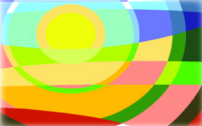 Бенефициент на проект BG05M9OP001-2.002-0042 – C001 “Независим живот  за гражданите на Тутракан” е Община Тутракан в партньорство със “СОНИК СТАРТ” ООД
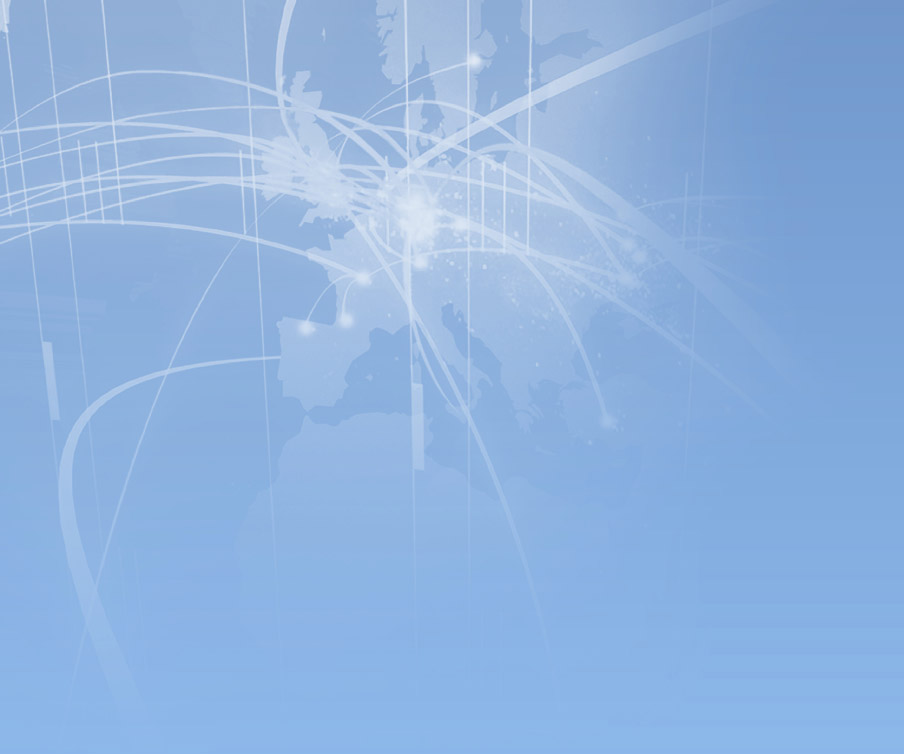 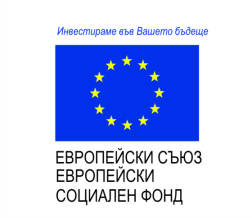 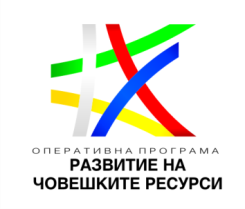 BG05M9OP001-2.002; „Независим живот“ 
Проектът се осъществява с финансовата подкрепа на Оперативна програма „Развитие на човешките ресурси”, съфинансирана от Европейския социален фонд на Европейския съюз
Този документ е създаден с финансовата подкрепа на Оперативна програма „Развитие на човешките ресурси”, съфинансирана от Европейския социален фонд на Европейския съюз. Цялата отговорност за съдържанието на документа се носи от Община Тутракан и при никакви обстоятелства не може да се приема, че този документ отразява  официалното становище на Европейския съюз и Министрството на труда и социалната политика.
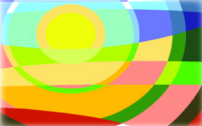 Бенефициент на проект BG05M9OP001-2.002-0042 – C001 “Независим живот  за гражданите на Тутракан” е Община Тутракан в партньорство със “СОНИК СТАРТ” ООД